Anti-oppressive and inclusive practice in counselling and psychotherapy training
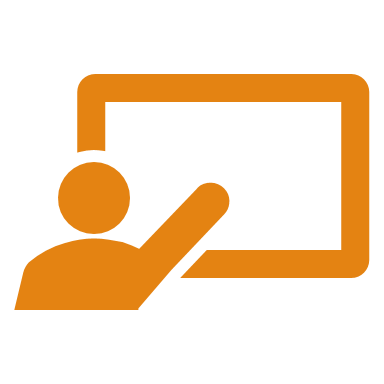 [Speaker Notes: Myira
Hi – welcome to this training on anti-oppressive practice.
This training is based upon the toolkit.

Myself and Jessie will be walking you through the three parts of the toolkit.

Each section will contain a reflective exercise, a teaching component and a dialogic discussion.

There will be time for Q and A at the very end.

So let’s move straight into part 1.]
Part 1 – Inclusion vs Anti-Oppression
What is the difference between inclusion and anti-oppression?

How might the dynamics of each differ from one another?
[Speaker Notes: Jessie –
We often hear these words – We’re wondering what might you mean by them? What is your understating of these words?
SET UP EXERCISE (3 mins)]
Inclusion vs Anti-Discrimination vs Anti-Oppressive
Inclusion
Anti-Oppressive
Anti-Discrimination
[Speaker Notes: Shop metaphor]
Inclusion vs Anti-Discrimination vs Anti-Oppressive
Inclusion
Anti-Oppressive
Anti-Discrimination
[Speaker Notes: Inclusion = gatekeeping = all in the space (that’s all)]
Inclusion vs Anti-Discrimination vs Anti-Oppressive
Inclusion
Anti-Oppressive
Anti-Discrimination
[Speaker Notes: All in the space but everyone being treated as if the same = identity removed = no consideration of relationship to each other, to space, whether safe or not]
Inclusion vs Anti-Discrimination vs Anti-Oppressive
Inclusion
Anti-Oppressive
Anti-Discrimination
[Speaker Notes: Acknowledging all identities, social locations, privileges and oppressions. Recognising impact of identity and lived experiences of how spaces and relationships are experienced.
Power is balanced = all the same size.

Hand over to Jessie]
Organisational level
Looking at power structures
Trainee representations
Access – bursaries
Mentoring 
Tutor representations. 
Tutor reflective Spaces – Self Identity and what person of the trainer comes into the class room. 
Learning – recognising limitations and continuous PD
20XX
presentation title
7
Organisational level
Support in place – tutoring/mentoring
Marking criteria 
Examining whiteness – for Tutors
20XX
presentation title
8
Part 1 – Inclusion vs Anti-Oppression
[Speaker Notes: Jessie to introduce dialogue.

DIALOGUE QUESTIONS (Jessie to ask questions):
1. Why is it so important to embed and teach inclusion and anti-oppressive practice?
- Addressing external contexts of systemic and structural frameworks and inequalities, acknowledging power relational dynamics and hierarchies

2. How do we apply anti-oppressive practice/approach in institutions/trainers/programme leaders & tutors? What needs to change? 
- long term changes and investment
- transparent recruitment
- factor culture and religion into diaries/social events/holidays
- address and challenge unconscious bias, microaggressions
- supportive safe spaces
- representation
- address the language being used (ie. BAME – some language is oppressive itself!)
- names and pronunciation]
Part 2 – Embedding race in training and implementing changes to curriculum
Practical exercise 
What does your curriculum currently cover in terms of race training? 
What would you like it to look like? 
What needs to change? 
What challenges are there to make these changes? 
What support or resources do you need to overcome those challenges?
[Speaker Notes: Moving on to part 2 – we’ll be looking at ways to embed race in training
Myira – TO SET UP
So we’ll start by thinking where we currently are in our institutions or courses in relation to race training.

Here are some questions you can reflect on. 
We will give you a five minutes now to think through these questions.
(5 minutes)]
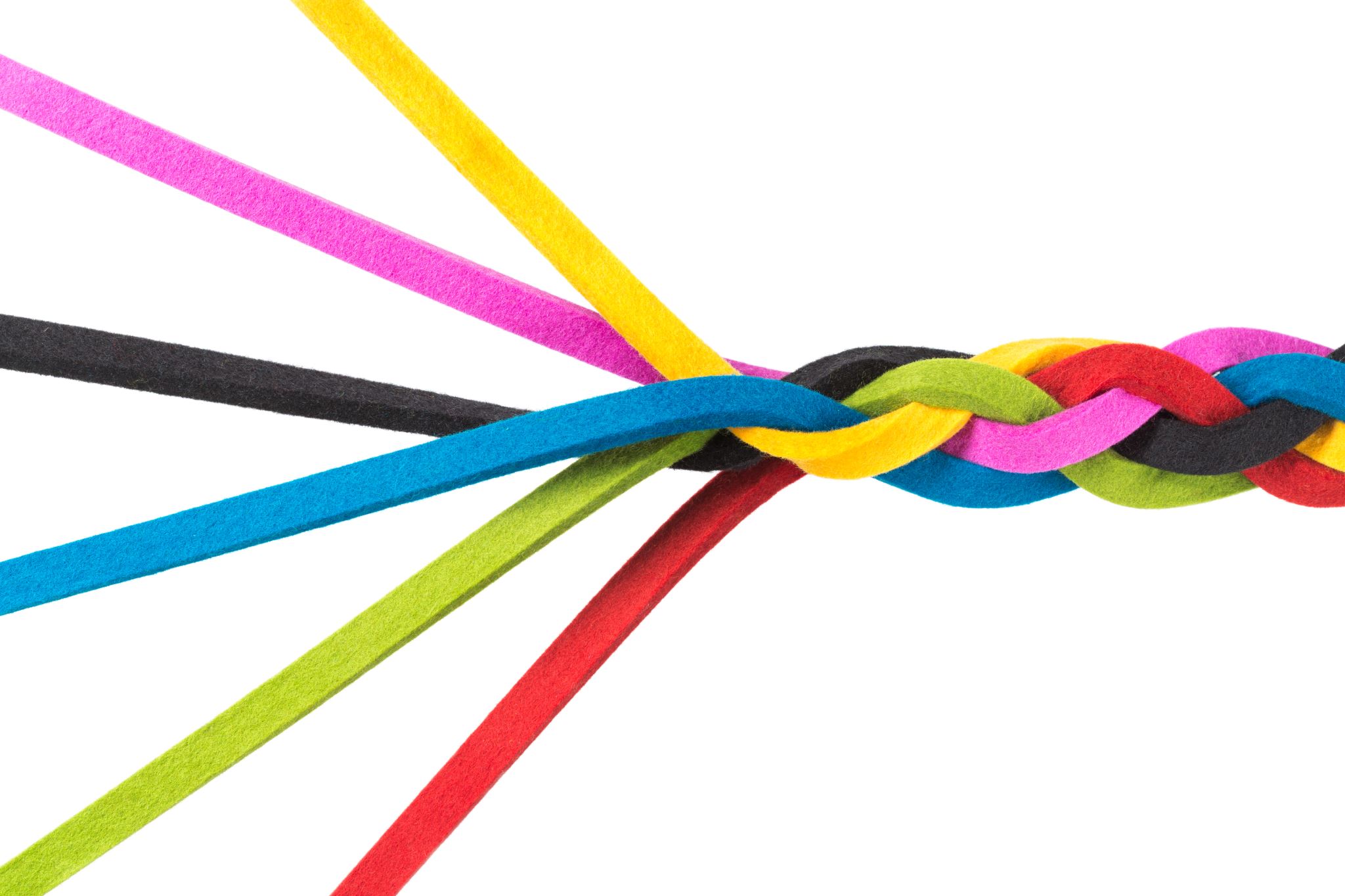 Part 2 – Embedding race in training and implementing changes to curriculum
How can this be achieved ? 
How to do it?
Many levels to think about.
Planning and Preparation
20XX
presentation title
12
[Speaker Notes: Its important that we take a multi pronged approach to this 
What I mean by that is that we look at the theories we teach
How the training is delivered
And lastly but the most important is the practice -]
Theories – What needs to considered
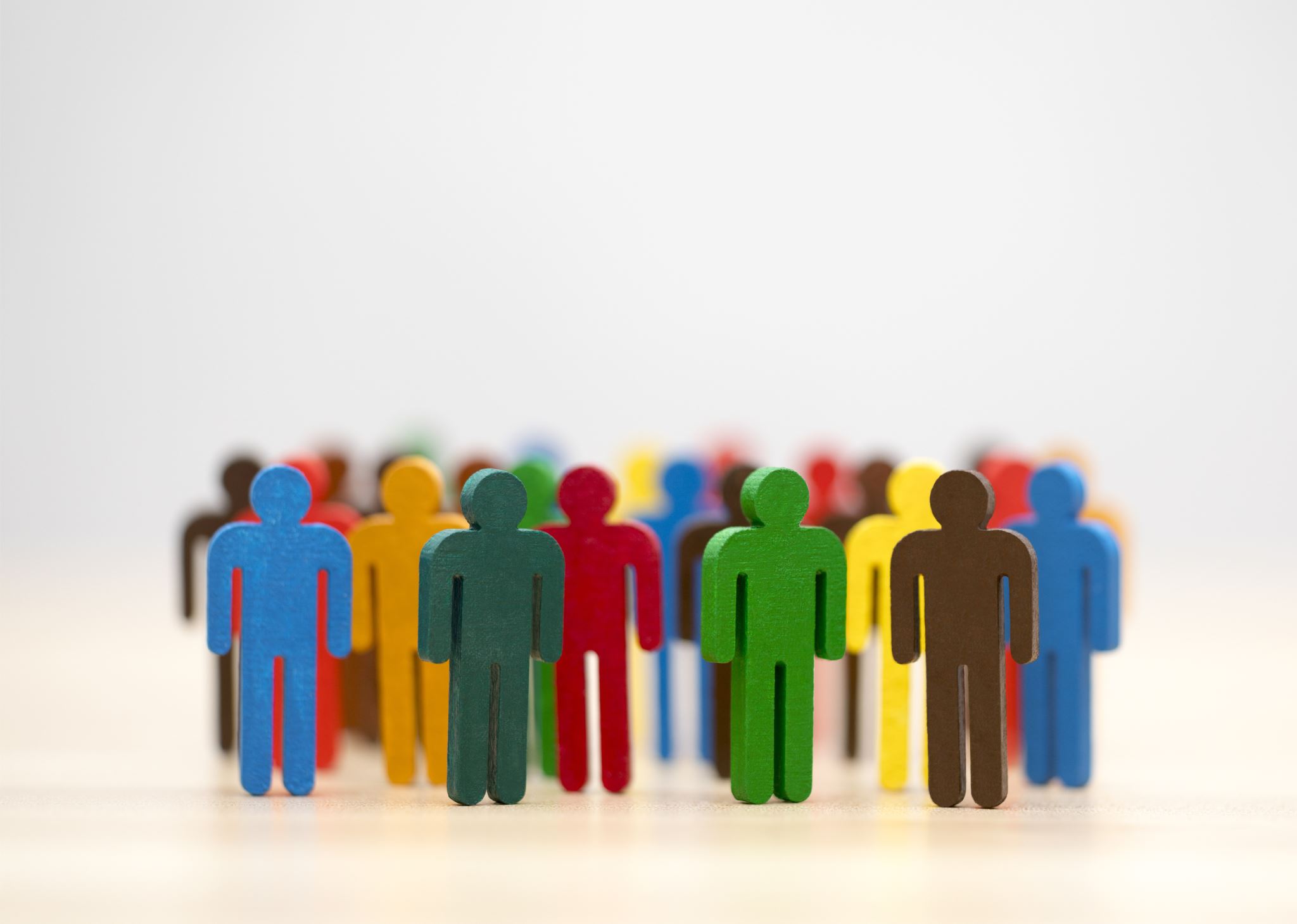 Race based Theories
Mental Health Issues in Racialised communities – Systems
Racialised trauma and the impact of these on clients
Reviewing the Curriculum – is it inclusive or exclusive
20XX
presentation title
13
[Speaker Notes: The theories – are they just euro centric philosophies , are we including theories and ideas from eastern philosophy
Are we including spiritualism, alternate models of care, different cultural conceptualisation of mental illness, health etc. refer to the tool kit

Do we also teach about the stigma/ barriers to access faced by minoritized client groups when they try to access counselling

Are we teaching how the systems and the failures within the system recreate the racial trauma for our clients.  Cultural curiosity …do we encourage or teach that.]
Theories and Topics
Intergenerational trauma
Distress conceptualised and understood in different race and culture 
Non-verbal body language, embodiment and psychosomatic.
Faith and Spirituality – source of strength, resilience, protective factor
Power – different meaning for different groups and races
20XX
presentation title
14
[Speaker Notes: Are focussing on the global majority, the impact of racism and other social constructs that challenge mental well being –
Do we go with current culture /context or are we sticking to what we have been teaching over many years – current research on trauma/racialsed trauma etc 
How often to we review curriculum no just to see if its inclusive but also to keep up to date so we are teaching the latest research or topics related to current cultural context and that our curriculum is not out dated

Are we focussing on western psychology – how appropriate and relevant this is to the Intercultural or culturally sensitive approach 
Are we unknowingly through what we teach indoctrinate our trainees into western philosophy and psychology there by recreating and enforcing the existing power structures/hierarchies – belief system in the emerging's counsellors and psychotherapists]
Not as an ad hoc, one day training
Thinking about each topic  , recognise if this empowers or disempowers racialised /minoritized communities
The origins of each theory/concept and modality – what are their origins Are they rooted in western psychology, Euro centric views, Eugenics, colonisation and slavery.
Do the theories we teach encourage individualisation or collectivism. 
Is the locus of evaluation external or internal  
Research – engagement , providing meaningful therapy or counselling.
20XX
presentation title
15
[Speaker Notes: Training days – 
Trainers /members of faculty – are they diverse

Are EDI issues explored in relation to the topics we teach
Embedding EDI across the programme]
Training -
Language we use – alienates or includes, oppresses or empowers
Systems of Power – in the room and out there
Origins of race and racism – is it being taught 
Stereotypes
20XX
presentation title
16
Tutors & Trainers
Taking an anti-racist approach
Attuning to own awareness and beliefs – own racialised experiences
Building knowledge 
Acquiring Skills  
Cultural Humility in Supervision
20XX
presentation title
17
[Speaker Notes: Do you have the space to reflect on the impact on you or even have the CPD spaces to learn the required skills and competencies/build your knowledge and not depend on the minoritized students in the training to share their experiences for others to learn

Are you able to speak about your own positions /identities within the wider social context – the power around that 

Do you have the cultural humility in supervision with your supervisees – but also recognise power issues and challenge your supervisees if this emerges in their clinical work with minoritized clients – is it easier to collude, can you speak about parallele processes, hold an observing eye, recognise blind spots….but have a space to reflect on your work/supervision and where culture or race sits within your conceptions…]
Safe space for trainees
Psychological safety – what is it, does vary based on your history, race and culture
Creating a space – Encouraging curiosity and non-blaming culture
Not placing the responsibility on the minoritized students to share experiences
Creating a safe space for learning to happen
Role of the trainers
Group dynamics – who has the voice, who is being heard
20XX
presentation title
18
[Speaker Notes: Jessie to talk about - Psychological safety – depends on trainees readiness to reflect, be vulnerable 

Can you show vulnerability/cultural humility -  model the model in supervision and training 

Role of the trainer – show openness, honesty and vulnerability

Attend to power hierarchies in the group dynamics.]
Part 2 – Embedding race in training and implementing changes to curriculum
[Speaker Notes: Myira – to ask questions:
What do you think the biggest challenges are?
How would you address them?
What changes would you make and how? Thinking about our own identities, create a space and exercises to start thinking about this (our personal identity, how constructed)

Dialogue
JESSIE – Q AND A – PULLING QUESTIONS AND ANSWERS FROM TOOLKIT]
Part 3 – Empowering trainers to enable students to deliver culturally-sensitive counselling
Practical exercise – What is culturally-sensitive therapy?
How is that different to what you are currently teaching or is it already part of what you’re teaching?
[Speaker Notes: Jessie – set up practical exercise (3 mins)]
Part 3 – Empowering trainers to enable students to deliver culturally-sensitive counselling
Three components of culturally-sensitive therapy:

Attuning to own awareness and beliefs
Building knowledge
Acquiring skills
[Speaker Notes: WHAT THE 3 COMPONENTS OF CULTURALLY-SENSITIVE THERAPY ARE – MYIRA
Attuning to their own awareness and beliefs: It’s crucial that your students are attuned to their own personal values and biases. Also are aware how these can influence perceptions of clients and the problems they present. This supports reflection on the working relationship and how cultural expectations shape therapeutic outcomes. 

Building knowledge: Also crucial is knowing about clients’ culture and worldview and how this translates into what they say and do. Clients’ culture can express itself in their body, speech and perception. Noticing what they do and don’t do can provide a rich depth of awareness in therapeutic work that supports clients to find their centre. 

Acquiring skills: Trainees should build the ability to intervene in a way that’s culturally sensitive and relevant. This might look like creating space for clients to connect to their cultural strategies of healing, to speak in their mother tongue, or using the assessment as an opportunity to learn about a client’s worldview and the cultural perceptions that have influenced them.]
Part 3 – Empowering trainers to enable students to deliver culturally-sensitive counselling
Attuning to own awareness and beliefs

Questions to support students to reflect on own awareness and understand of race:
• At what age did you first become aware of your race?
• At what age did you first become aware of other’s races?
• What messages did you receive about race at these moments of awareness?
• How did these experiences make you feel? • What behaviour arose as a result? 
• When did you first become aware of social differences?
• When did you first experience a feeling of injustice that made you feel othered? 
• When did you first become aware of ease or privileges based on parts of your identity?
[Speaker Notes: Make sure trainees reflect on their own experiences of race and culture
** creating safe, open and reflective space for this! Hold the 2 truths concept closely!

Before introducing the concepts of anti-racism and culturally sensitive therapy to your students, ask them first to reflect on their own awareness and understanding of race.

Some questions for them to consider might include: • At what age did you first become aware of your race? • At what age did you first become aware of other’s races? • What messages did you receive about race at these moments of awareness? • How did these experiences make you feel? • What behaviour arose as a result? • When did you first become aware of social differences? • When did you first experience a feeling of injustice that made you feel othered?  • When did you first become aware of ease or privileges based on parts of your identity?  As a follow-up, ask trainees to identify particular events from the past – either personal or from the news – which highlighted racial or ethnic differences. • How do you remember it being reported?  • What did you feel and notice at the time and now in reflection?]
Part 3 – Empowering trainers to enable students to deliver culturally-sensitive counselling
2. Building knowledge
- privilege
- Embodiment
- code-switching
- behaviours
- multiple cultural identities
- anti-blackness, colourism and texturism
- internalised racism
- devil, jinn, malevolent forces
- family and duty extending wider than the nuclear unit
[Speaker Notes: Building knowledge: Also crucial is knowing about clients’ culture and worldview and how this translates into what they say and do. Clients’ culture can express itself in their body, speech and perception. Noticing what they do and don’t do can provide a rich depth of awareness in therapeutic work that supports clients to find their centre. 
- privilege
- Embodiment
- code-switching
- behaviours
- multiple cultural identities
- anti-blackness, colourism and texturism
- internalised racism
- devil, jinn, malevolent forces
- family and duty extending wider than the nuclear unit (collectivism slide)
- identifying with oppressors]
Collectivist – Individualist Culture Dimension
©2023 Myira Khan
All rights reserved
[Speaker Notes: Part of practising and being culturally attuned is to understand and approach culture as a framework and context for our clients’ lived experience as well as it being part of their identity, as culture exists both externally and internally in each person.

For example, the collectivist and individualist culture framework and culturally close and culturally distant framework (explored below) can help to support us in being attuned to the client’s cultural context. 

This helps facilitate the process of how the client explores and makes meaning of their lived experiences, relationships and sense of self/identity, which will be present in the work and our therapeutic relationship with the client.

In Collectivist-cultures:
No/ little or lack of boundaries (internal and external)
Sense of self/identity = Always in relationship with others
Lack of individuality/independence/ autonomy > which impacts in counselling (the contract, levels of autonomy/ choice / changes able to make)
Collectivist clients tend to come from ethnic minoritized communities – the cultures are collectivist cultures
Explain the term ‘ethnic minoritized’ and why I don’t use the term ‘minority’ or ‘BME/BAME’ (relationally positioned on spectrum of race and ethnicity – minoritized is how a group is being seen in relation to/relationally to another group – so it comes from the majority group towards the minoritized group, whereas minority is a label in isolation given to a group, as if owned by the group and self-identified and who they are and not acknowledging the relational dynamic with the majority group)

I vs we consciousness: important component to understanding our clients and frame of reference – what they see as their identity, as i/we forms their sense of self. Is the person an I or we?

Identify as ‘we’ in internal world/internal sense of self and how the person sees themselves and has a direct impact on identity and sense of self

Western cultures = place greater emphasis on individualistic notion of self = ‘I’
Non-Western cultures = emphasis on collectivist notion of self = ‘we’

** take a moment to reflect on where are you on this dimension??

** think how this might show up in therapy – in the relationship? Who is in the room? (a lot of people if an ‘we’!)]
Part 3 – Empowering trainers to enable students to deliver culturally-sensitive counselling
3. Acquiring skills
- developing cultural attunement in therapeutic relationships
(cultural humility, cultural empathy & cultural curiosity)
- lived experiences and worldviews shaped by social location & systemic contexts
©2023 Myira Khan
All rights reserved
[Speaker Notes: Acquiring skills: Trainees should build the ability to intervene in a way that’s culturally sensitive and relevant. This might look like creating space for clients to connect to their cultural strategies of healing, to speak in their mother tongue, or using the assessment as an opportunity to learn about a client’s worldview and the cultural perceptions that have influenced them.

Below are some practical suggestions and prompts for developing good practice to pass on to your students, which they can put into action alongside building knowledge of the key concepts we’ve described above.  ALL FALL UNDER CULTURAL ATTUNEMENT –EMPATHY, HUMILITY OR CURIOSITY

• Challenge racists’ practices whenever you come across them.
• CURIOSITY: Be prepared to face discomfort and name it when working with your clients. A therapist or counsellor’s presence may feel unsafe to clients whose experiences come with painful histories directly or indirectly connected to them. Likewise, we may feel inadequate and try to compensate through professionalism, which in turn can create distance. 
• EMPATHY: Recognise that fascination and preoccupation with what’s different can be dehumanising and as harmful as the dismissal of difference. There is a delicate balance required between recognising the uniqueness of a person and seeing them as being just like you.
• HUMILITY: Consider how worldviews, cultural values and beliefs influence individual perceptions, rapport and trust in others.
• EMPATHY: Create a safe space for clients to bring their cultural identity. Some phrases you might like to try: “Do you need a moment to speak or process in your mother tongue?”, “How would you cry or express this feeling if you were at home or with members of your community?” 
• CURIOSITY: Ask questions around difference: “What does this mean in your culture? Can you help me to have a better understanding?” But be careful to discern when and who it’s appropriate to ask. What could be helpful to one client could be harmful to another.
• EMPATHY: Avoid making assumptions and generalising. Remember identity is an individual variable. Two people may come from the same race or culture but their traumas, worldviews and therapeutic expectations may differ.
• HUMILITY: Don’t dismiss racial traumas. This includes colour blindness (“I don’t see colour”) and microinvalidation (“Perhaps you misinterpreted what they meant”, “Are you sure…”).
• EMPATHY: It’s good to learn from lived experiences but remember that someone from a racialised community isn’t the spokesperson for their community. For example, nominating a black student to share a ‘black person’s perspective’ on police brutality. 
• EMPATHY: Check in with your clients about their preferences for things such as silence, personal space and noise. Remember that even within a culture there will be variation.
• EMPATHY & HUMILITY: Navigate cultural differences with humanity. Remember that all cultures serve the same function: belonging. Create a culture of belonging in your practice, rather than one of alienation.
• HUMILITY: Be aware of relevant current events happening outside of the therapeutic space. How is this reflective of the client’s identity? Check in with the client – how is it impacting them?
• EMPATHY: Consider religious and cultural events when implementing your curricula. For example, is your exam period during Ramadan? How will this affect the wellbeing and academic performance of students who are fasting?
• Maintain momentum on developing your anti-racist practice. An issue is still important after it loses significance in the media. This could include attending yearly conferences on racial and cultural awareness, and engaging in ongoing self-learning.
• HUMILITY AND CURIOSITY: Be prepared to challenge and be challenged. Anti-racist practice requires resilience and can be tiring. Make sure you safeguard yourself through supervision, check-ins and self-care rituals.]
Part 3 – Empowering trainers to enable students to deliver culturally-sensitive counselling
Cultural Attunement (cultural humility, cultural empathy & cultural curiosity)
• HUMILITY: Consider how worldviews, cultural values and beliefs influence individual perceptions, rapport and trust in others. Consider if the client feels safe or unsafe ‘in here’. What does the client need to feel safe? What needs to be acknowledged with the client?
• EMPATHY: Create a safe space for clients to bring their cultural identity. E.g. ‘How would you express this feeling if you were at home or with members of your community?’ 
• CURIOSITY: Ask questions around the client’s own experience, not generally about their culture. E.g. ‘What does this mean for you? How have you / do you experience this?’
©2023 Myira Khan
All rights reserved
[Speaker Notes: Acquiring skills: Trainees should build the ability to intervene in a way that’s culturally sensitive and relevant. This might look like creating space for clients to connect to their cultural strategies of healing, to speak in their mother tongue, or using the assessment as an opportunity to learn about a client’s worldview and the cultural perceptions that have influenced them.

Below are some practical suggestions and prompts for developing good practice to pass on to your students, which they can put into action alongside building knowledge of the key concepts we’ve described above.  ALL FALL UNDER CULTURAL ATTUNEMENT –EMPATHY, HUMILITY OR CURIOSITY

• Challenge racists’ practices whenever you come across them.
• CURIOSITY: Be prepared to face discomfort and name it when working with your clients. A therapist or counsellor’s presence may feel unsafe to clients whose experiences come with painful histories directly or indirectly connected to them. Likewise, we may feel inadequate and try to compensate through professionalism, which in turn can create distance. 
• EMPATHY: Recognise that fascination and preoccupation with what’s different can be dehumanising and as harmful as the dismissal of difference. There is a delicate balance required between recognising the uniqueness of a person and seeing them as being just like you.
• HUMILITY: Consider how worldviews, cultural values and beliefs influence individual perceptions, rapport and trust in others.
• EMPATHY: Create a safe space for clients to bring their cultural identity. Some phrases you might like to try: “Do you need a moment to speak or process in your mother tongue?”, “How would you cry or express this feeling if you were at home or with members of your community?” 
• CURIOSITY: Ask questions around difference: “What does this mean in your culture? Can you help me to have a better understanding?” But be careful to discern when and who it’s appropriate to ask. What could be helpful to one client could be harmful to another.
• EMPATHY: Avoid making assumptions and generalising. Remember identity is an individual variable. Two people may come from the same race or culture but their traumas, worldviews and therapeutic expectations may differ.
• HUMILITY: Don’t dismiss racial traumas. This includes colour blindness (“I don’t see colour”) and microinvalidation (“Perhaps you misinterpreted what they meant”, “Are you sure…”).
• EMPATHY: It’s good to learn from lived experiences but remember that someone from a racialised community isn’t the spokesperson for their community. For example, nominating a black student to share a ‘black person’s perspective’ on police brutality. 
• EMPATHY: Check in with your clients about their preferences for things such as silence, personal space and noise. Remember that even within a culture there will be variation.
• EMPATHY & HUMILITY: Navigate cultural differences with humanity. Remember that all cultures serve the same function: belonging. Create a culture of belonging in your practice, rather than one of alienation.
• HUMILITY: Be aware of relevant current events happening outside of the therapeutic space. How is this reflective of the client’s identity? Check in with the client – how is it impacting them?
• EMPATHY: Consider religious and cultural events when implementing your curricula. For example, is your exam period during Ramadan? How will this affect the wellbeing and academic performance of students who are fasting?
• Maintain momentum on developing your anti-racist practice. An issue is still important after it loses significance in the media. This could include attending yearly conferences on racial and cultural awareness, and engaging in ongoing self-learning.
• HUMILITY AND CURIOSITY: Be prepared to challenge and be challenged. Anti-racist practice requires resilience and can be tiring. Make sure you safeguard yourself through supervision, check-ins and self-care rituals.]
Part 3 – Empowering trainers to enable students to deliver culturally-sensitive counselling
[Speaker Notes: Jessie to ask Dialogue questions:
What is important to understand about teaching culturally-sensitive therapy?
- needs to be embedded, essential to anti-oppressive practice
- supervision, safe spaces to explore for themselves, CPD/training for tutors, learn about racialised trauma, learn about whiteness

What do tutors need to feel supported to teach this?
- safe-felt and experienced spaces, space to explore and not feel judged
- attuned to group you are teaching
- tutors themselves are learning it in parallel to students
- new for tutors too
- not alone to embed this
- resources and references – the toolkit has a great reference list

What are the key takeaways in addressing how to teach culturally-sensitive therapy?
- a process, no finish line (not competence), it’s a start line (attunement)

What advice would you give to tutors?
- not to be frightened, to be curious, willingness to be open, to receive feedback]